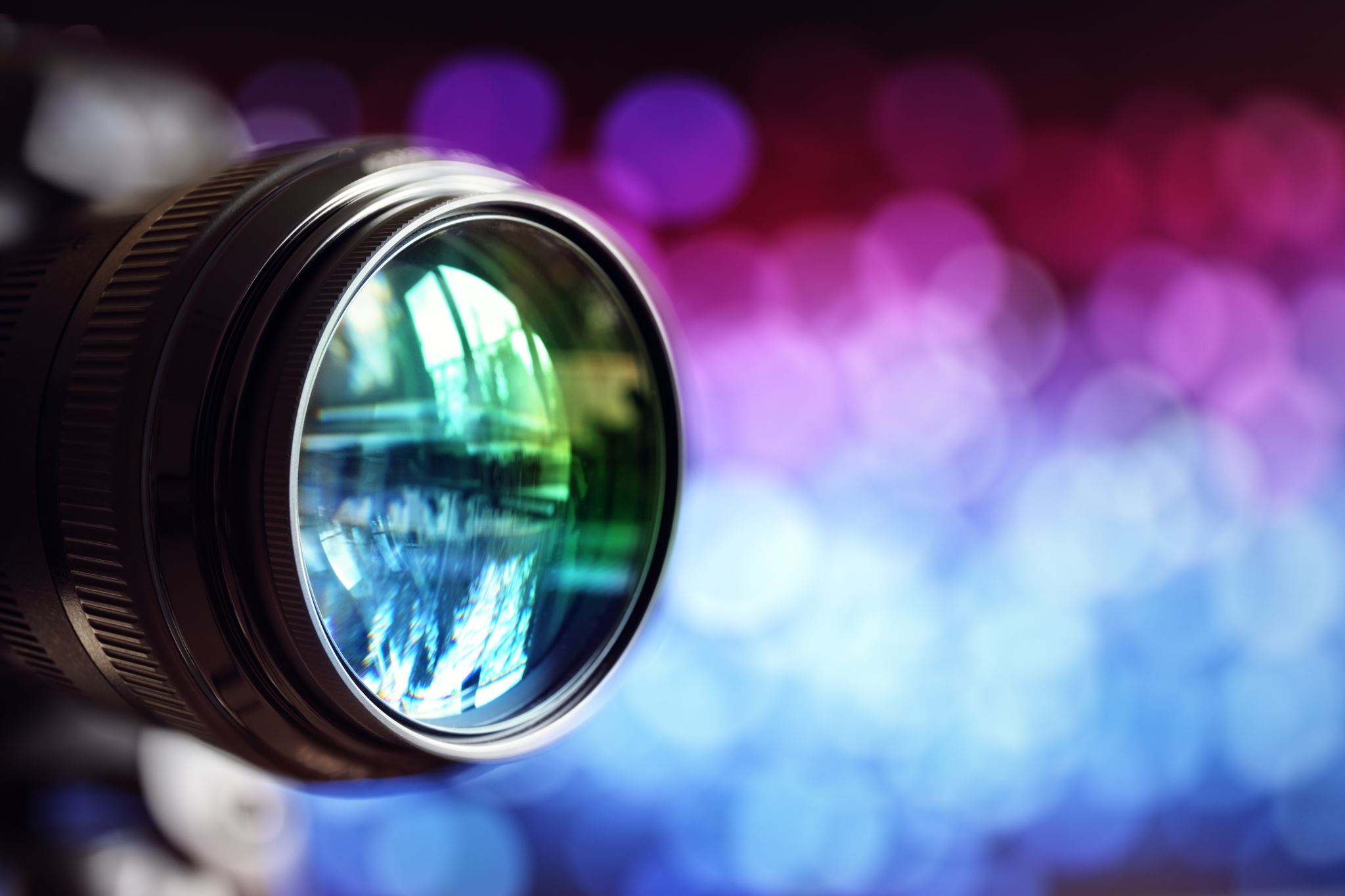 Media
Emma, Emmi, Silja, Laura ja Anna
Media on erilaisia viestitysvälineitä, kuten sanomalehdet, televisio, radio…
Sosiaalisella medialla on nykyään paljon vaikutusvaltaa ja siitä on tullut merkittävä ihmisten yhteydenpitoväline
On olemassa myös psykologian ala, mediapsykologia, joka tutkii ihmisen ja median välistä vuorovaikutusta, sekä ihmisen mediakäyttäytymistä
Mitä media on?
Mediasuhde
Median käytön kehittyminen
Miksi mediaa käytetään?
Persoonallisuuspiirteet hallitsevat mediasuhteessa
[Speaker Notes: Eyseneck:  Jo valmiiksi ulospäinsuuntautuneet (samalla myös elämyshakuiset) kyllästävät ja turruttavat itsensä elämyksellisellä medialla, tunne-elämältään ahdistuneet lisäävät olotilaansa ahdistavalla mediasisällöllä ja aggressiiviset hakeutuvat väkivaltaohjelmien pariin, koska hyväksyvät väkivaltaisen käyttäytymisen.

Elämyshakemusmalli: a. Jos ihmiselle sopiva vireystila on matala, hän etsii rauhan, sopusoinnun ja tunteiden tasoittamista ja välttää liian jännityksen ja rankan elämyksen kokemista myös median kautta. Jos ihmiselle sopiva vireystila on melko korkea tai keskitasoinen, median sijaiskokemuksiin eläytyminen voi riittää. Jos ihmiselle sopiva vireystila on korkealla, hän etsii jännittäviä elämänkokemuksia todennäköisesti ennemmin oikeasta elämästä eikä median kautta.]
Median valta
Median valta on sitä, että yksilöt ja yhteiskunta eivät voi elää ilman yhteyttä mediaan.
Ihmisten ja yhteiskunnan toiminnan kiinnittymistä mediaan kutsutaan mediatisaatioksi.
Median valta vaikuttaa käyttäjään suorasti tai epäsuorasti sekä tahattomasti tai tahallisesti.
Suorassa vaikuttaa yksi tai useampi muuttuja, epäsuorassa useiden muuttujien yhteisvaikutus.
Tahallinen vaikuttaminen esim. mainonta, politiikka
Tahaton vaikuttaminen esim. populaarikulttuuri.
Media osallistuu sosialisaatioon.
Mediataidot
Mediataidot ovat tärkeässä osassa.
Medialukutaito on kykyä analysoida monipuolisesti ja kriittisesti sekä kykyä etsiä ja käyttää tietoa.
Jokainen mediatuote on jonkun tekemä ja sillä taholla on omat tarpeet ja motiivit.
Mediassa pyörii paljon valeuutisia ja disinformaatiota eli tarkoituksellisesti harhaanjohtavaa tietoa.
Media vaikuttaa identiteettiin
Ikä vaikuttaa ymmärtämiseen median sisällöstä
[Speaker Notes: Mediataju eli ymmärrys median toimintaperiaatteista ja mediasisällöistä

Lapsi voi olla kognitiivisesti hyvin taitava median käyttäjä osatessaan lukea jo 5-vuotiaana, mutta samalla hänen tunteiden hallinnan ja sosiaalisten taitojen kehitys saattavat tulla kognitiivisen kehityksen jäljessä. Toisella lapsella taas nämä taidot voivat olla päinvastaiset.]
Nuori käyttää mediaa minäkäsityksensä ja identiteettinsä luontiin
Media kuuluu nuoren kasvuympäristöihin ja on yksi nuoren sosiaalistaja
nuori saa mediasta vaikutteita minäkäsitykseensä
[Speaker Notes: Sosiaalisessa mediassa toimiessaan nuori antaa itsestään julkisuuteen tietynlaisen rajatun kuvan itsestään. Mitä kauempana omasta todellisesta minäkäsityksestä nuoren normatiivinen, ihanne- ja someminä ovat, sitä epäselvempi on hänen identiteettinsä.]
identiteetti
[Speaker Notes: Samalla tavalla kuin motiivit vaikuttavat siihen, mitä mediaa mediankäyttäjä hyödyntää, myös identiteetti on kuin filtteri, jonka kautta seulotaan, valikoidaan, tulkitaan ja hallitaan informaatiotulvaa. Kaikesta informaatiosta valitaan se, mikä vahvistaa minäkäsitystä ja itsetuntoa ja sopii omaan maailmankuvaan.

Media on tuonut mahdollisuuden verkkoidentiteettiin, joka on kuva, jonka henkilö antaa itsestään ja henkilöllisyydestään erilaisissa verkkoyhteisöissä. Verkkoidentiteetti voi olla erilainen kuin nuoren muissa yhteyksissä itsestään luoma identiteetti.]
Median hyödyt ja haitat
Hyödyt
Haitat
Koukuttaa ja aiheuttaa someriippuvuutta
Mahdollistaa vihapuheen yms.
Rikollisuus netin välityksellä
Somekupla vähentää informaatiota
Häiritsee keskittymistä
Tuo tietoa kaikkien saataville
Viihdyttää ja antaa ajanvietettä
Mahdollistaa sananvapauden ja vaikutuskanavat
Helpottaa työntekoa ja yhteydenpitoa
Lisää vuorovaikutusta
Video - miten sosiaalinen media muokkaa identiteettiä
https://www.youtube.com/watch?v=CSpyZor-Byk